FICHA DE COMPRENSIÓN 1
COMPRENDO UN ARTÍCULO INFORMATIVO
4° BÁSICO
05-03-2025
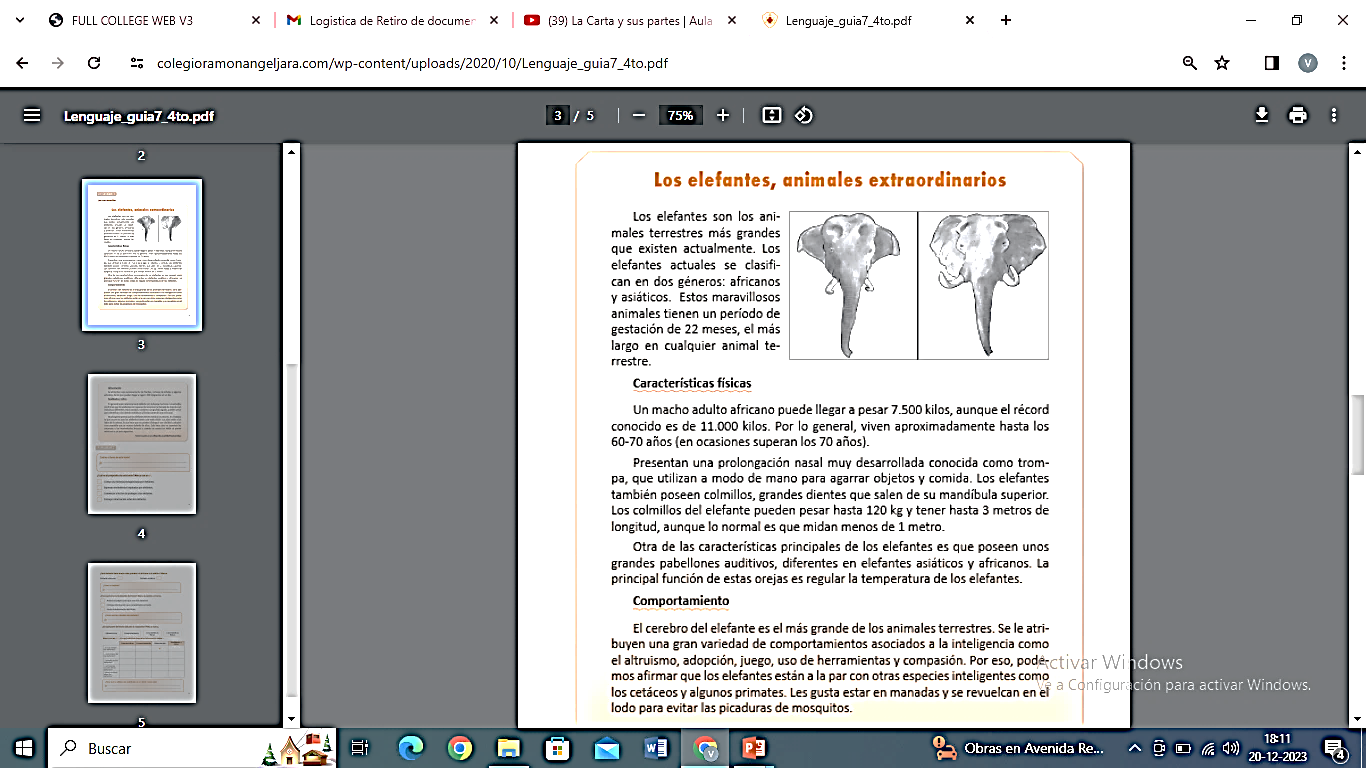 LEE EL SIGUIENTE TEXTO Y LUEGO CONTESTA LAS PREGUNTAS.
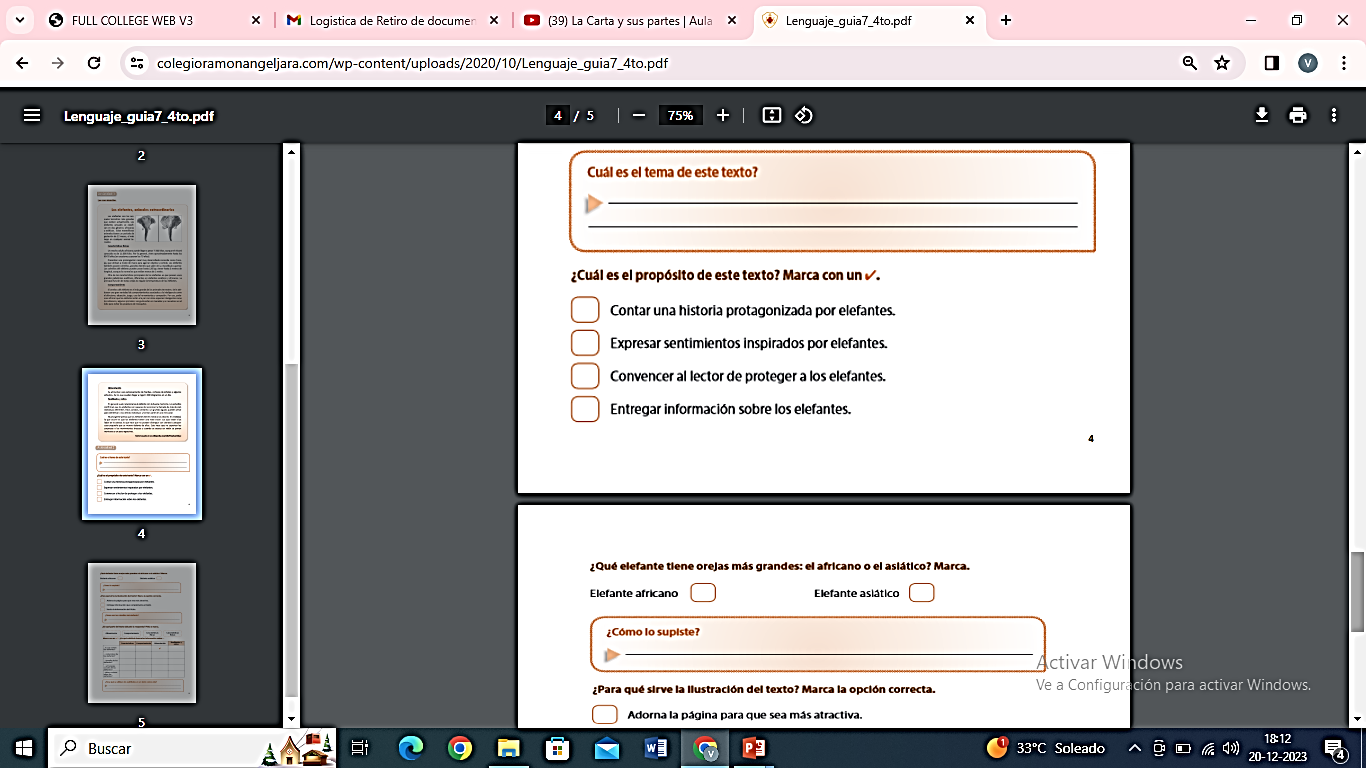 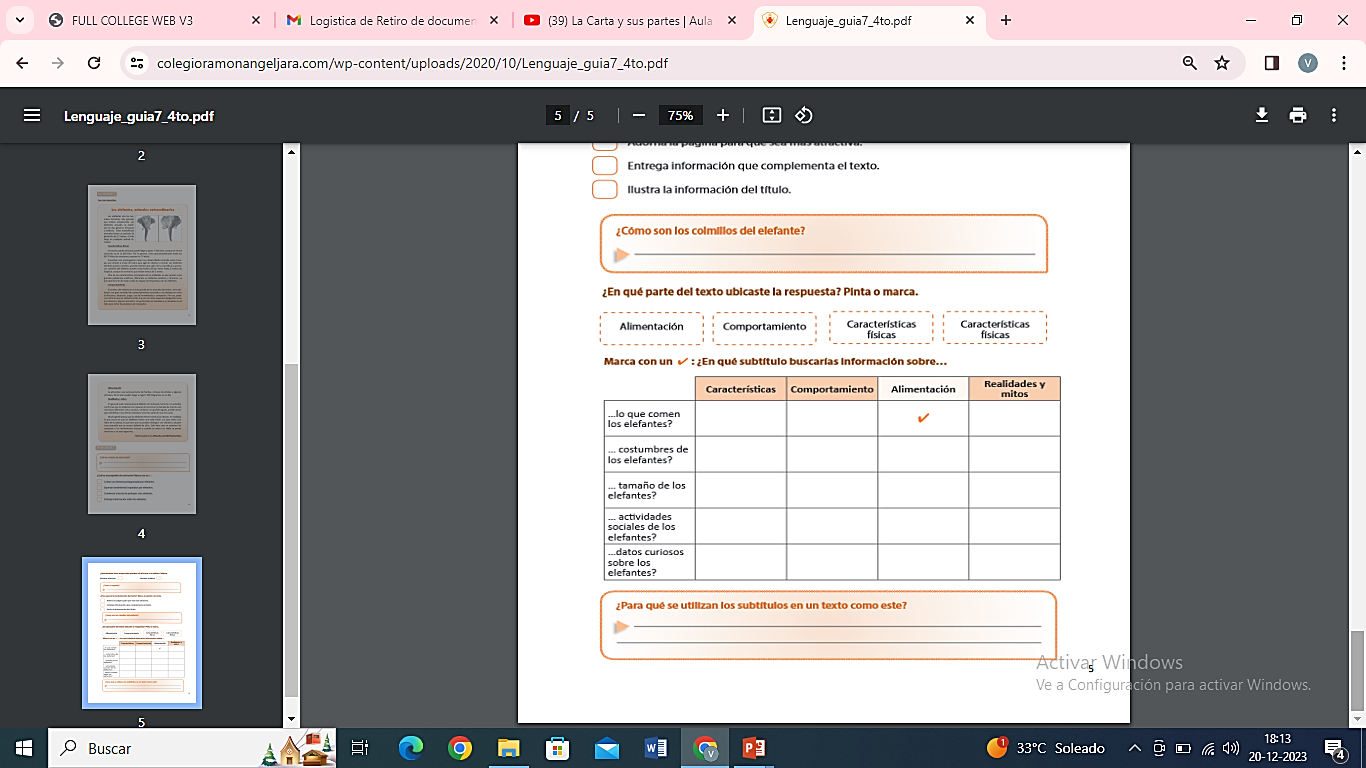 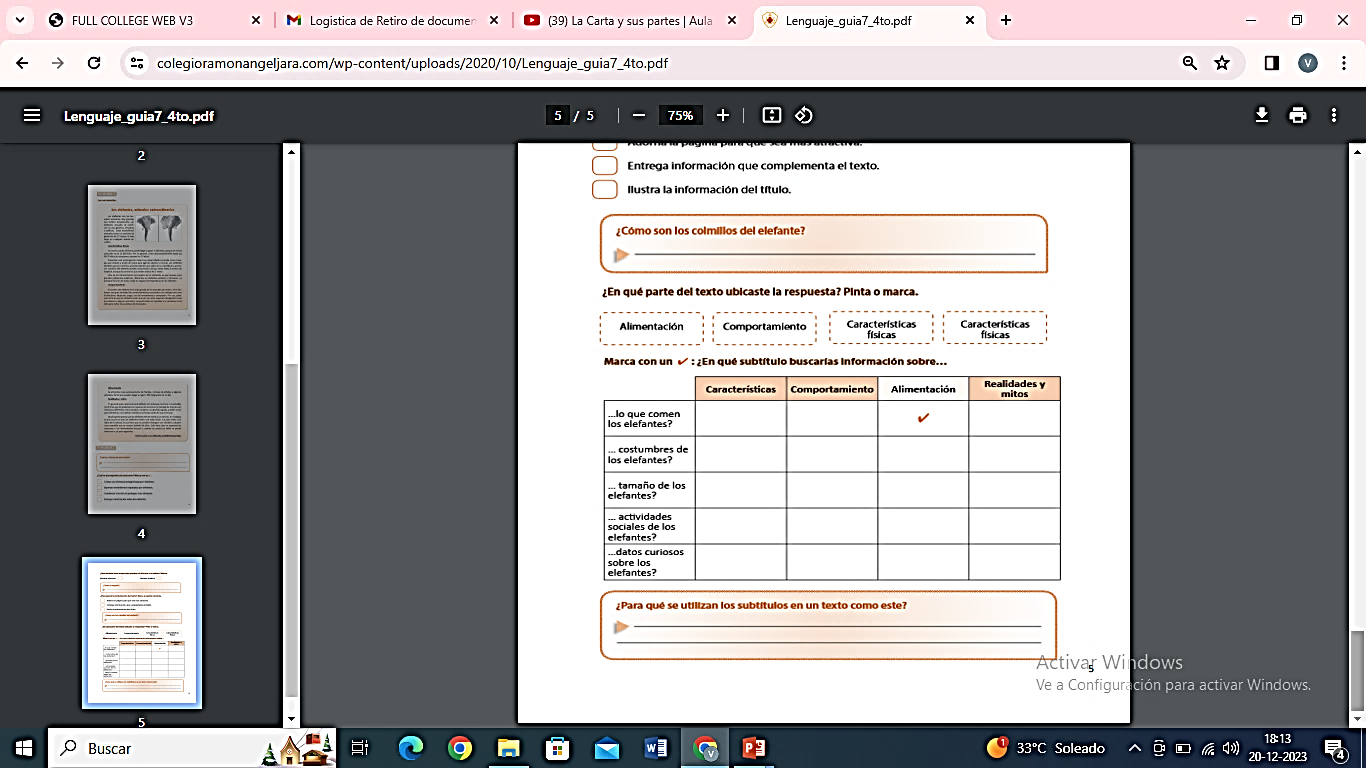 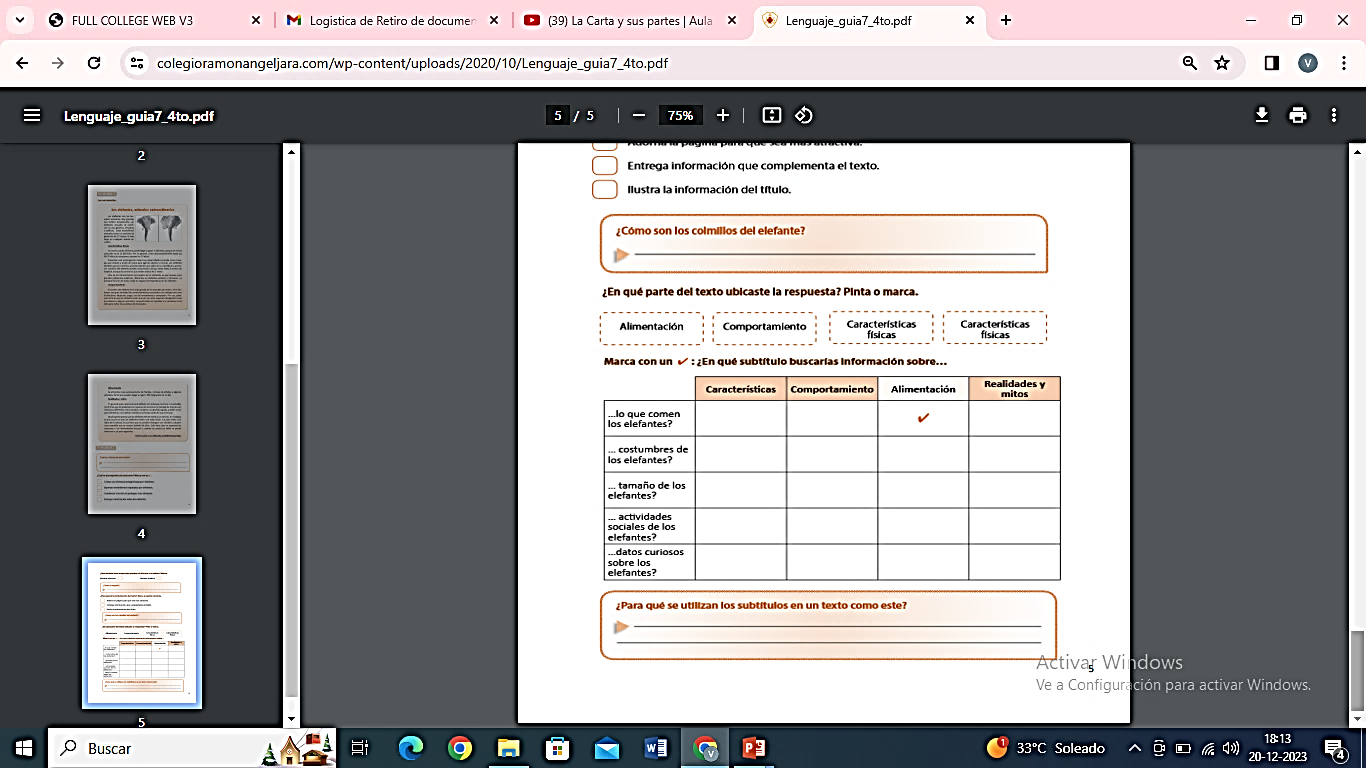